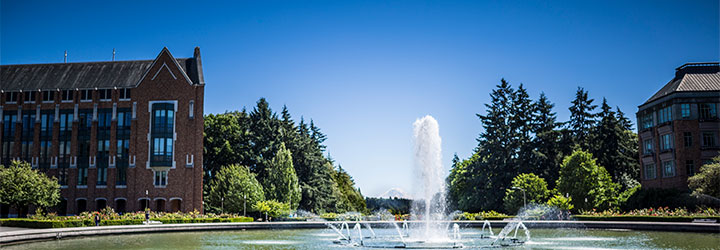 Hash Tables II
Data Structures and Parallelism
Announcements
Exercise 4 due TODAY at noon.
We’ll have it graded in 24 hours or so.

Section is midterm review. 
Robbie will have an extra office hour Thursday at 1-2 (in CSE 214). 
No office hour on Friday (we’ll be grading your exam)

Staff will stop answering Piazza questions at 9 PM on Thursday.
Until after the midterm.
Outline
Wrap up designing hash functions
Collision Resolution part II: Open Addressing
Reaching the Average Case
In general our keys might not be integers. 
Given an arbitrary object type E, how do we get an array index?
Hash Function
% TableSize
17,423
17,423
23
Usually HashTable writer’s responsibility
Usually Object writer’s responsibility
Wanted to make our hashes as evenly distributed as possible.
Java Specific Notes
Every object in Java implements the hashCode method.
If you define a new Object, and want to use a hash table, you might want to override hashCode.
But if you do, you also need to override equals
Such that 
If a.equals(b) then a.hashCode() == b.hashCode()
This is part of the contract. Other code makes this assumption!
What about the converse?
Can’t require it, but you should try to make it true as often as possible.
Generally Purpose hashCode()
int result = 17; // start at a prime

foreach field f
   int fieldHashcode =
     boolean: (f ? 1: 0)
     byte, char, short, int: (int) f
     long: (int) (f ^ (f >>> 32))
     float: Float.floatToIntBits(f)
     double: Double.doubleToLongBits(f), then above
     Object: object.hashCode( )

      result = 31 * result + fieldHashcode; 
return result;
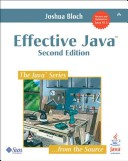 Collision Resolution
Last time: Separate Chaining
when you have a collision, stuff everything into that spot
Using a data structure. 

Today: Open Addressing 
If the spot is full, go somewhere else.
Where?
How do we find the elements later?
Linear Probing
First idea: linear probing
h(key) % TableSize full? 
Try (h(key) + 1) % TableSize.
Also full? (h(key) + 2) % TableSize.
Also full? (h(key) + 3) % TableSize.
Also full? (h(key) + 4) % TableSize.
…
Example
Insert the hashes: 38, 19, 8, 109, 10 into an empty hash table of size 10.
38
19
109
10
8
How Does Delete Work?
Just find the key and remove it, what’s the problem?

How do we know if we should keep probing on a find?
Delete 109 and call find on 10. 
If we delete something placed via probe we won’t be able to tell!


If you’re using open addressing, you have to use lazy deletion.
How Long Does Insert Take?
Uniform Hashing Assumption
When to Resize
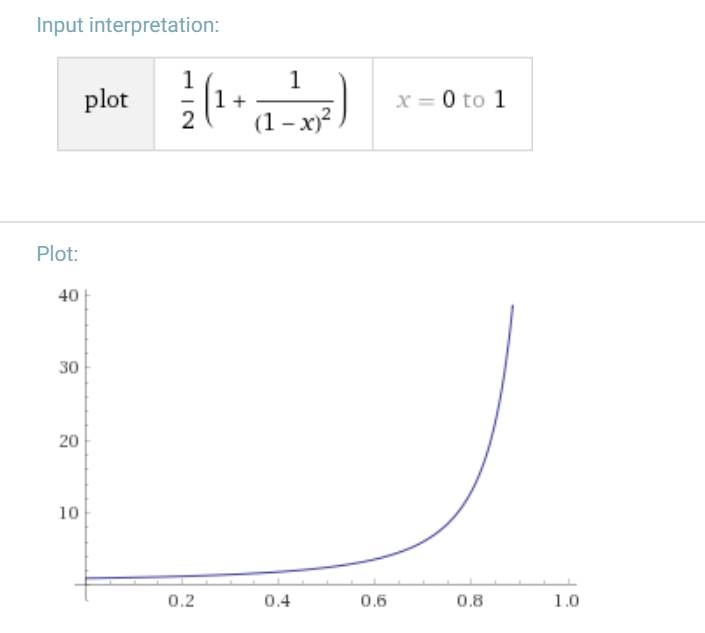 Why are there so many probes?
The number of probes is a result of primary clusteringIf a few consecutive spots are filled,
Hashing to any of those spots will make more consecutive filled spots.
Quadratic Probing
Want to avoid primary clustering.
If our spot is full, let’s try to move far away relatively quickly.
h(key) % TableSize full? 
Try (h(key) + 1) % TableSize.
Also full? (h(key) + 4) % TableSize.
Also full? (h(key) + 9) % TableSize.
Also full? (h(key) + 16) % TableSize.
…
Example
Insert: 89, 18, 49, 58, 79 into an empty hash table of size 10.




Then insert 76, 40, 48, 5, 55,47 into an empty hash table of size 7
79
18
89
58
49
40
76
48
5
55
47
Quadratic Probing: Proof
Quadratic Probing: Proof
Quadratic Probing: Proof
Problems
Still have a fairly large amount of probes (we won’t even try to do the analysis)

We don’t have primary clustering, but we do have secondary clustering
If you initially hash to the same location, you follow the same set of probes.
Double Hashing
Instead of probing by a fixed value every time, probe by some new hash function!
h(key) % TableSize full? 
Try (h(key) + g(key)) % TableSize.
Also full? (h(key) + 2*g(key)) % TableSize.
Also full? (h(key) + 3*g(key)) % TableSize.
Also full? (h(key) + 4*g(key)) % TableSize.
…
Example
Insert the following keys into a table of size 10 with the following hash functions: 13, 28, 33, 147, 43
Primary hash function h(key) = key mod TableSize
Second hash function g(key) = 1 + ( (key / TableSize) mod (TableSize-1))
13
28
147
33
43
Running Times
Summary
Other Topics
Wrap Up
Hash tables have great behavior on average,
As long as we make assumptions about our data set.

But for every hash function, there’s a set of keys you can insert to grind the hash table to a halt.
The number of keys is consistently larger than the number of ints.
An adversary can pick a set of values that all have the same hash.
Wrap Up
Wrap Up